Blueprint for Improving Instruction, Accessibility, and Outcomes for All Students
February 17th, 2015
Sacramento Convention Center
The Blueprint
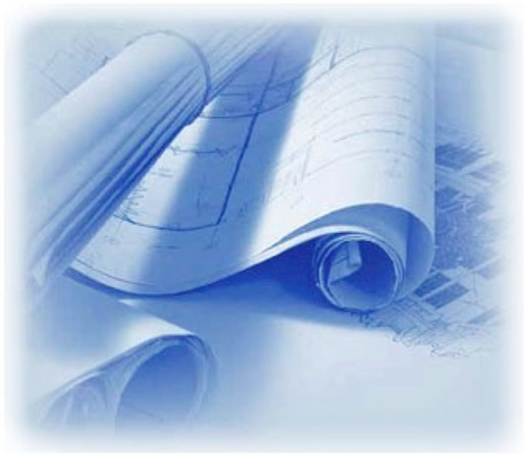 1:00-2:00	 Creating A Collaborative Educational 		 Community
2:15-2:30	 Break
2:30-4:00	 Designing to Scale…Up
[Speaker Notes: Participants will reflect individually on this prompt.]
Creating A Collaborative Educational Community
Supports in General and Special Education Classrooms-A Teacher Panel Discussion
	
	A supportive environment that honors student individualization, strengths, interests, and preferences, is founded in trust and allows for maximum access to the general education curriculum, thus improving college, career, and civic life outcomes.
[Speaker Notes: Participants will reflect individually on this prompt.]
General and Special Educator Panel Discussion/Q&A
Facilitator: Dr. Steven Winlock, Facilitator: Advisory Commission on Special Education Commissioner/Sacramento County Office of Education Leadership Academy

Teacher Panel:

Jodi Fortney, has been teaching Special Education for 25 years, with the past 13 years being at the high school level.  Ms. Fortney is currently a Special Day Class high school teacher at Mt. Whitney High School in Visalia, California. She was a participant on the National and Center State Collaborative (NCSC) Language Arts Sample Systematic Instruction Script (LASSIs) field test as well as the NCSC assessment writing study in 2014.
Jennifer Ellerman, a former general education teacher, was part of a successful co-teaching team from California Middle School, Sacramento, California with Janelle Mercado a special education teacher.  Ms. Ellerman's current position is a Technical Assessment Specialist for the Sacramento City Unified School District.
General and Special Educator Panel Discussion/Q&A
Teacher Panel:

Janelle Mercado, a former special education teacher, was a co-teaching partner with Jennifer Ellerman, a general education teacher, both from California Middle School in Sacramento, California.  Ms. Mercado is currently a Program Specialist for Eldorado SELPA/Charter SELPA.
Cindy Sasaki, Currently teaches at Title 1 schools: David Reese Elementary and Florin Elementary in Elk Grove, California. Ms. Sasaki is currently an Inclusive Education Specialist in the Elk Grove Unified School District.
Elaine Stallworth is a third grade general education teacher at Caleb Greenwood Elementary in Sacramento City Unified who has been successfully co-teaching with a special education teacher in order to inclusively serve her multiple students with Individualized education programs.